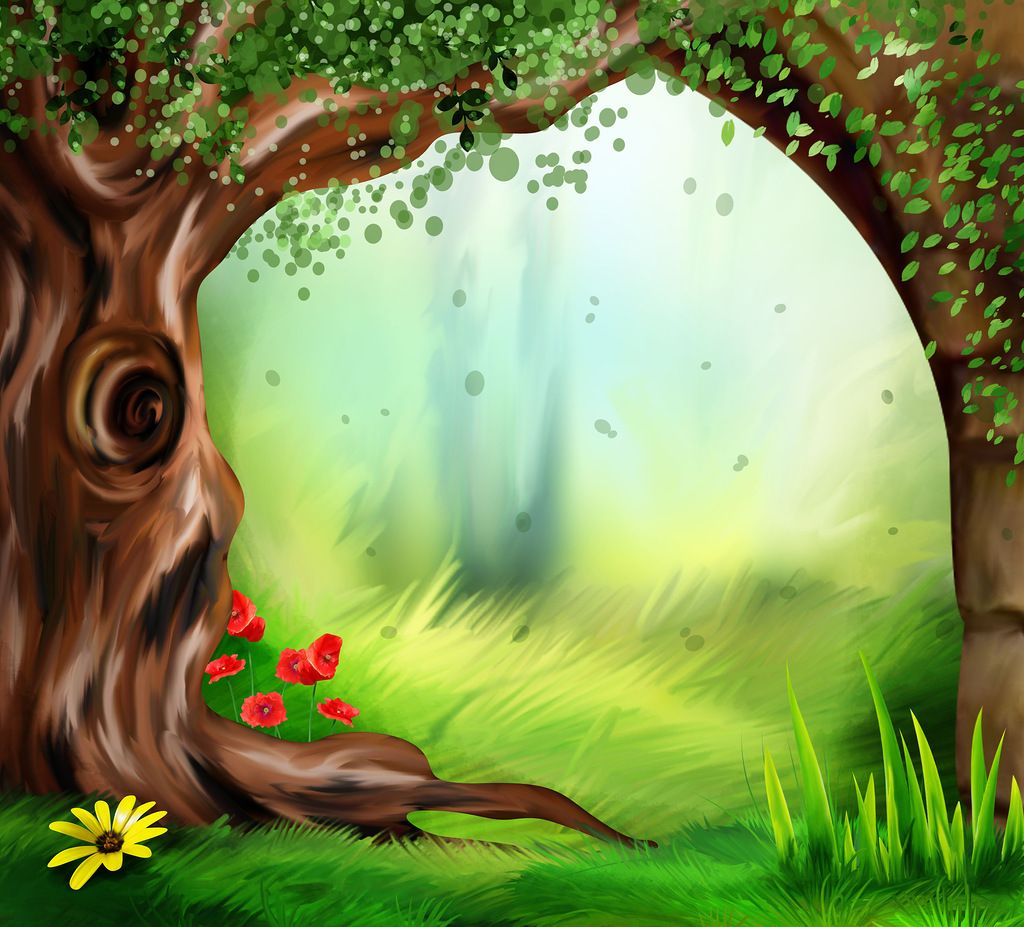 Все сказки – в гости к нам!
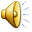 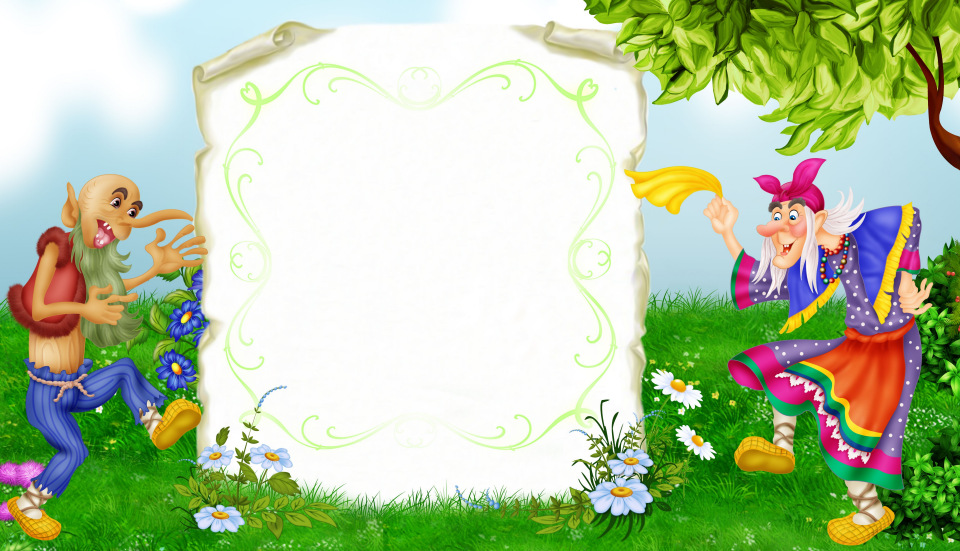 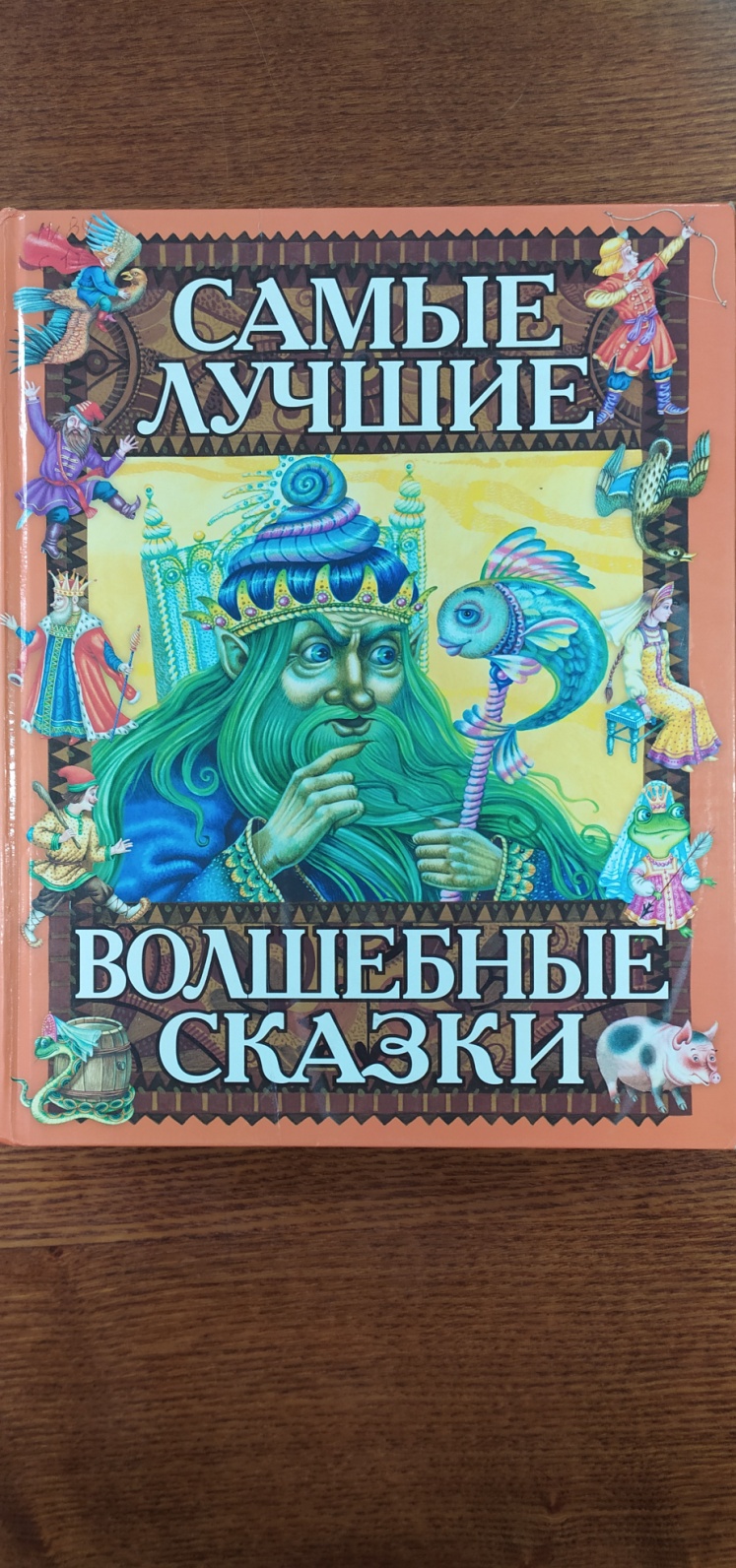 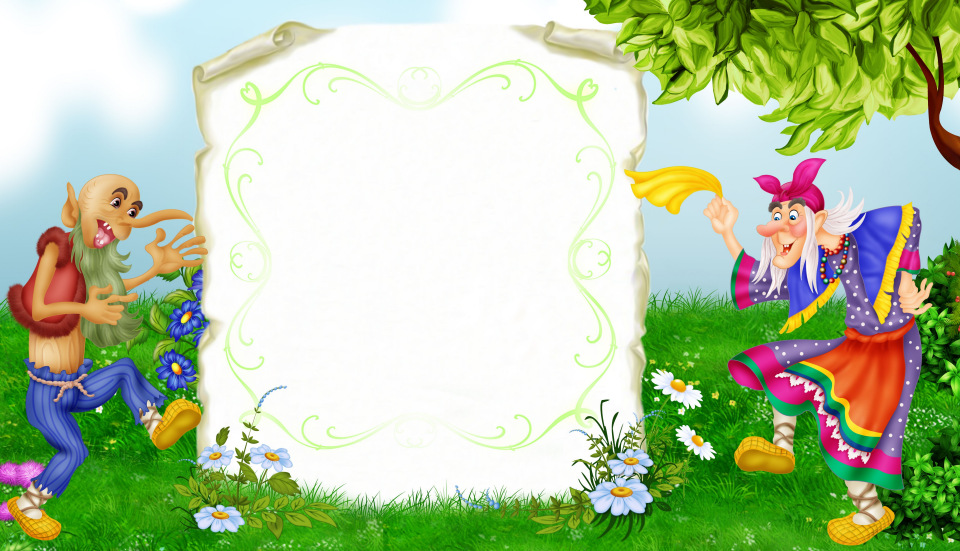 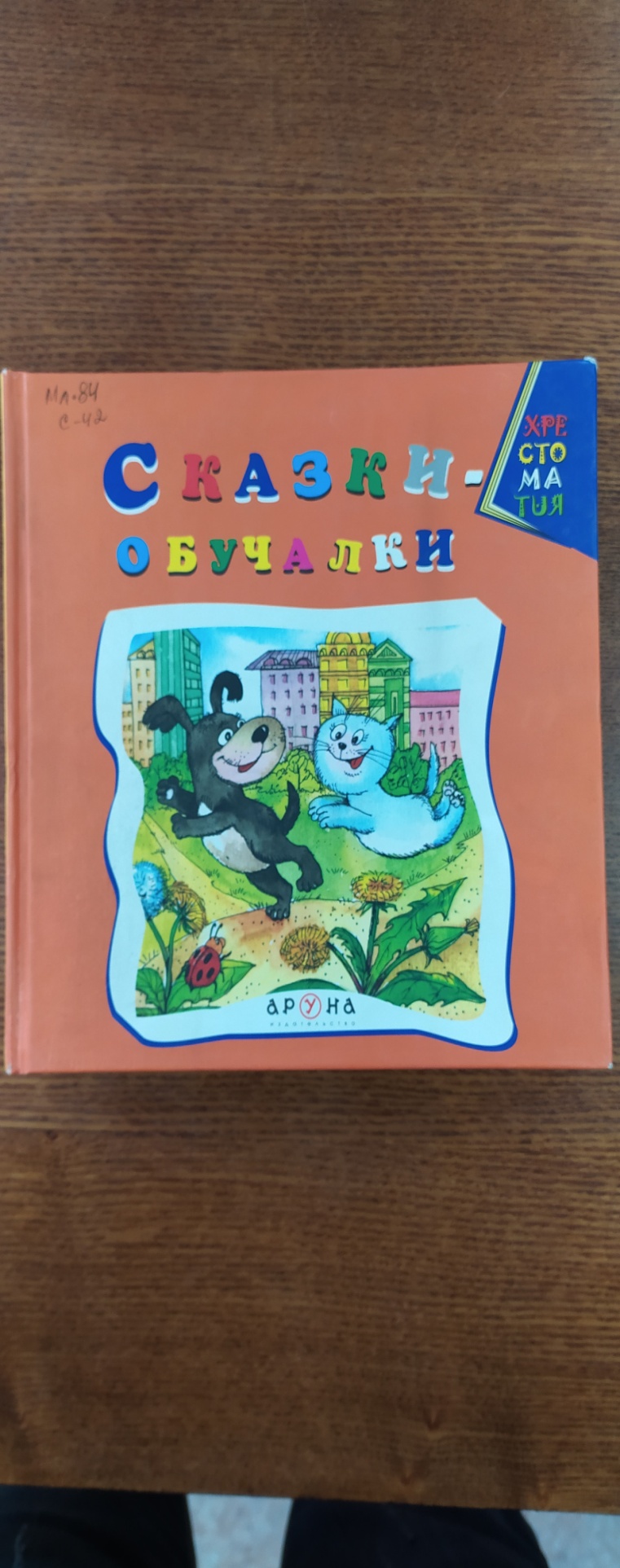 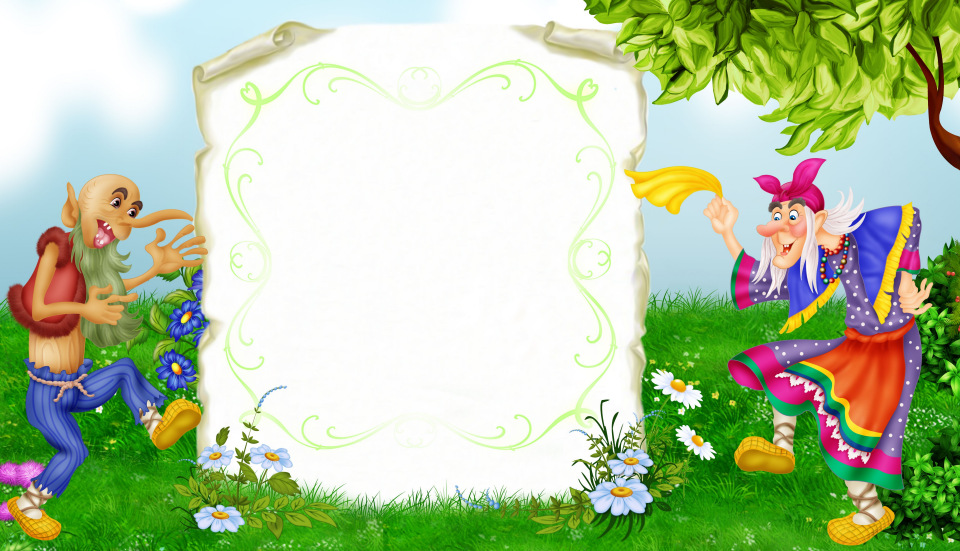 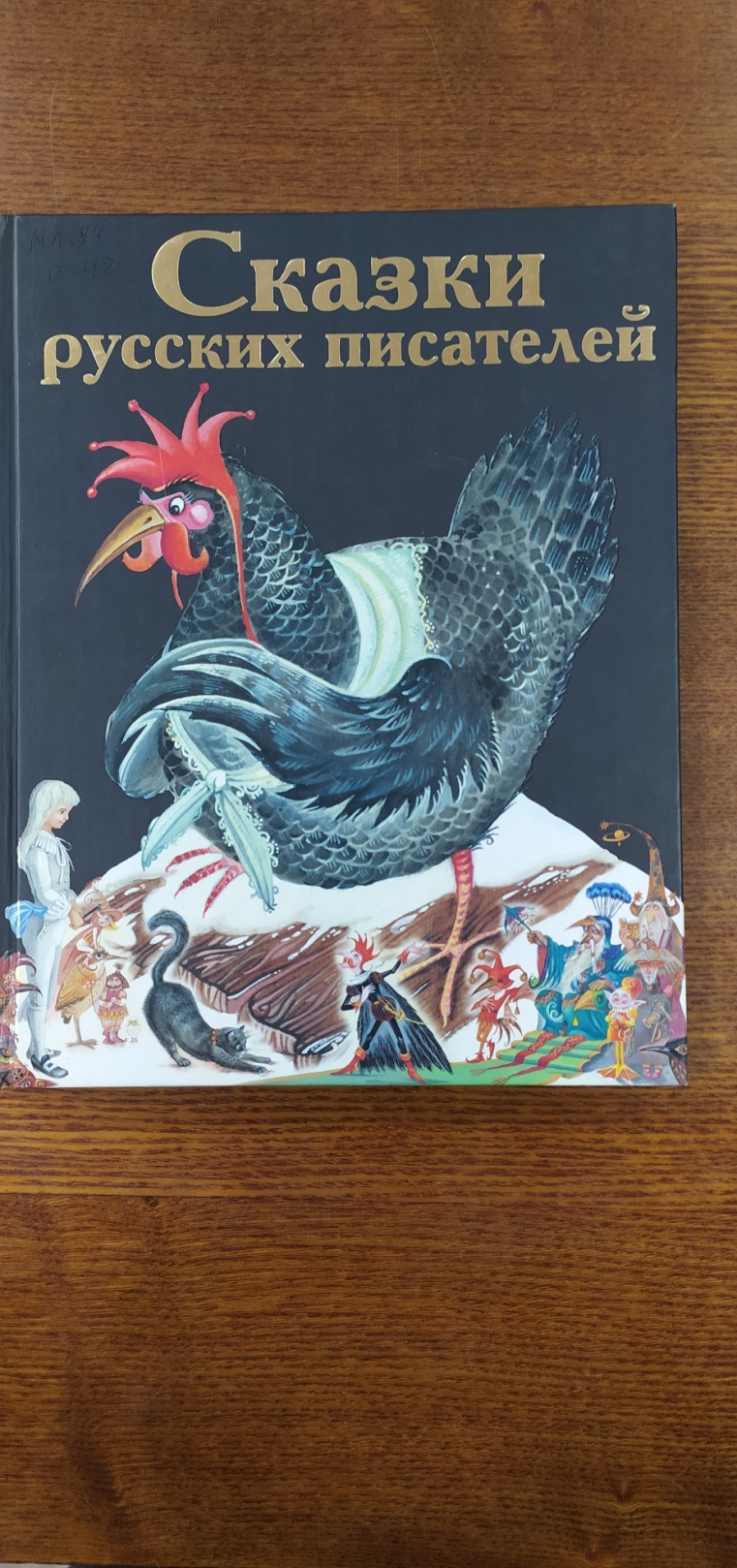 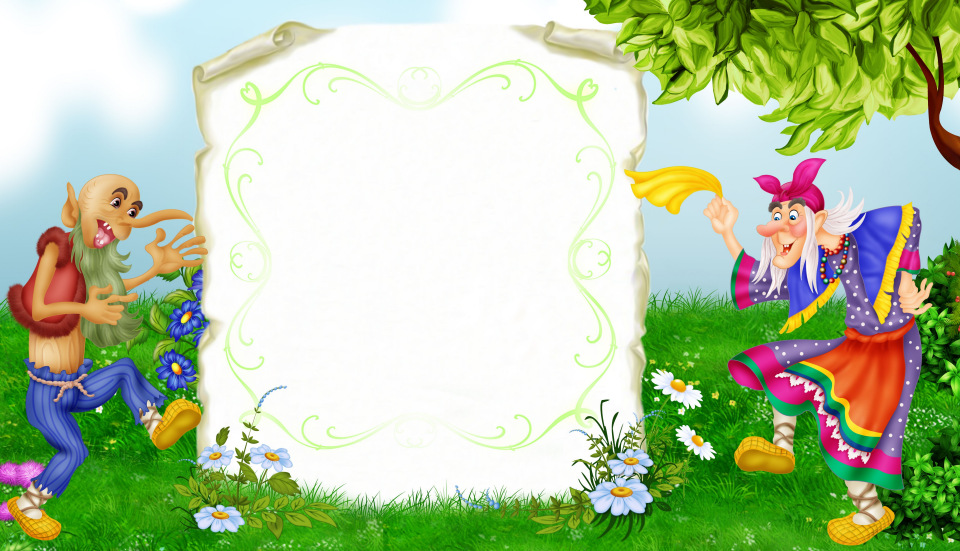 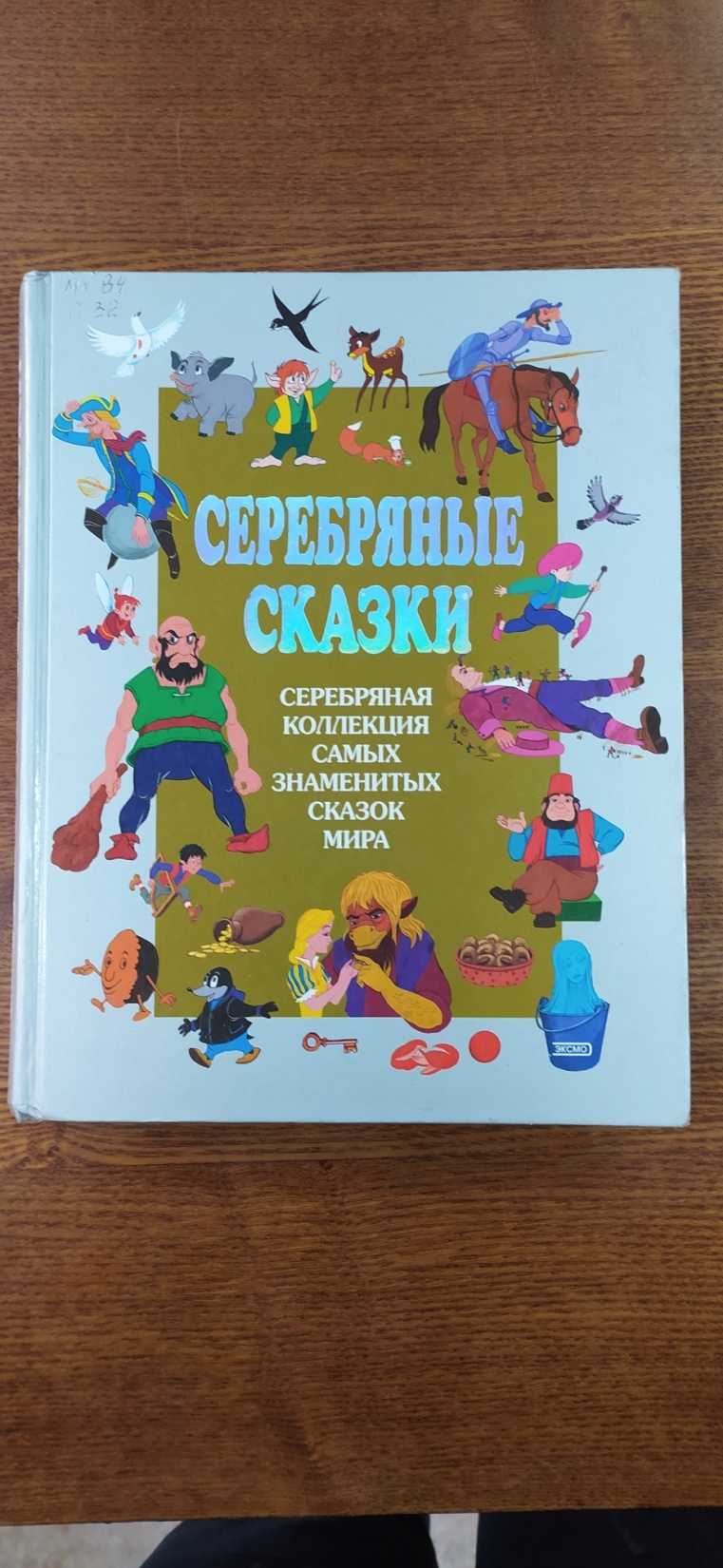 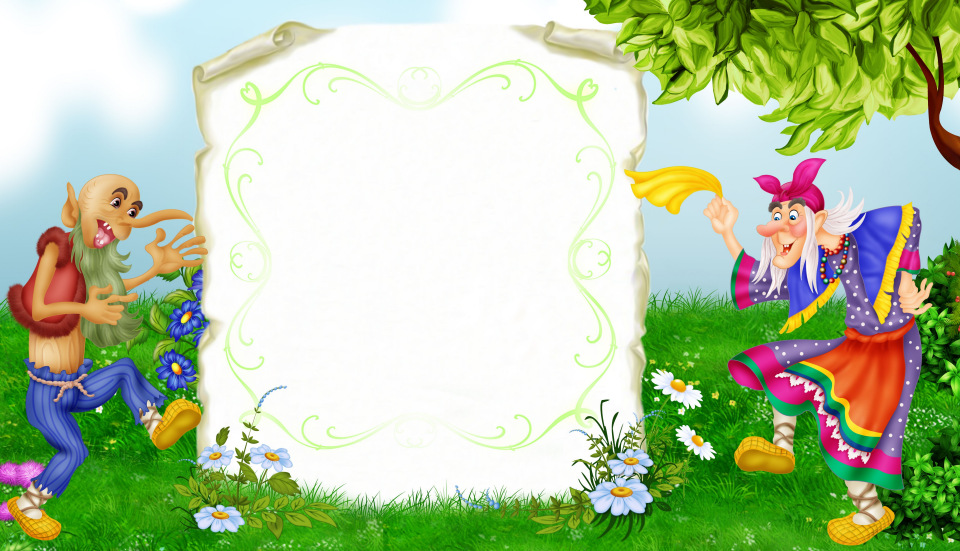 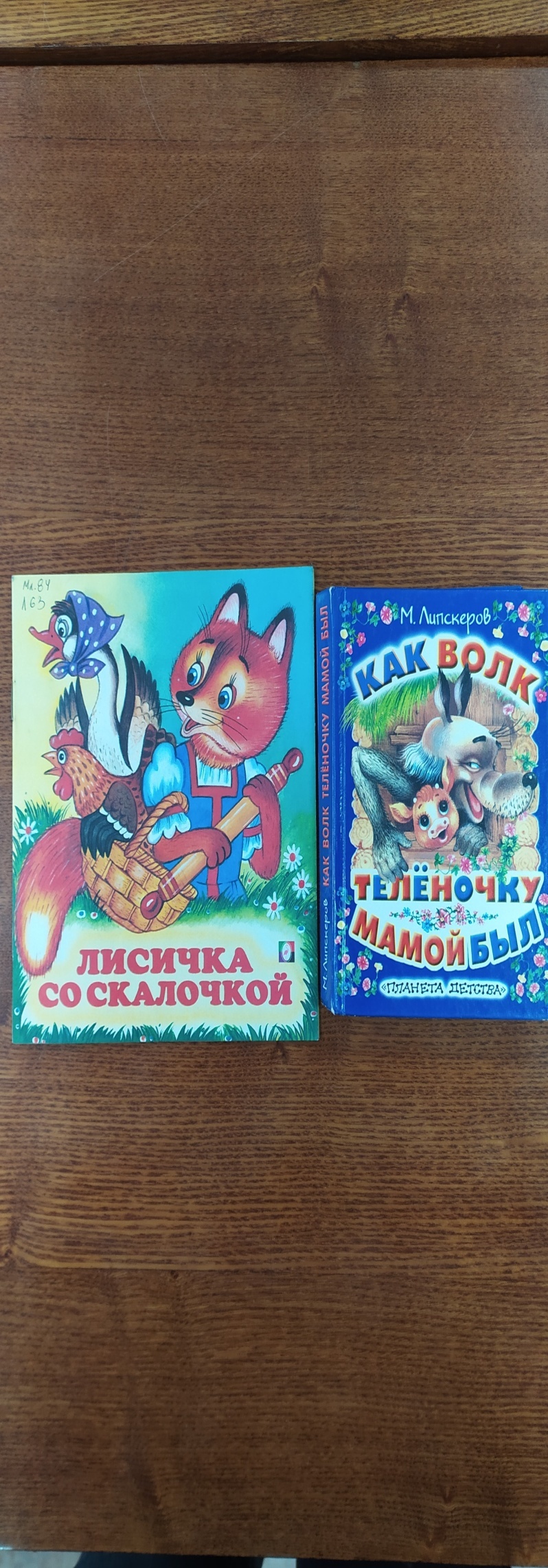 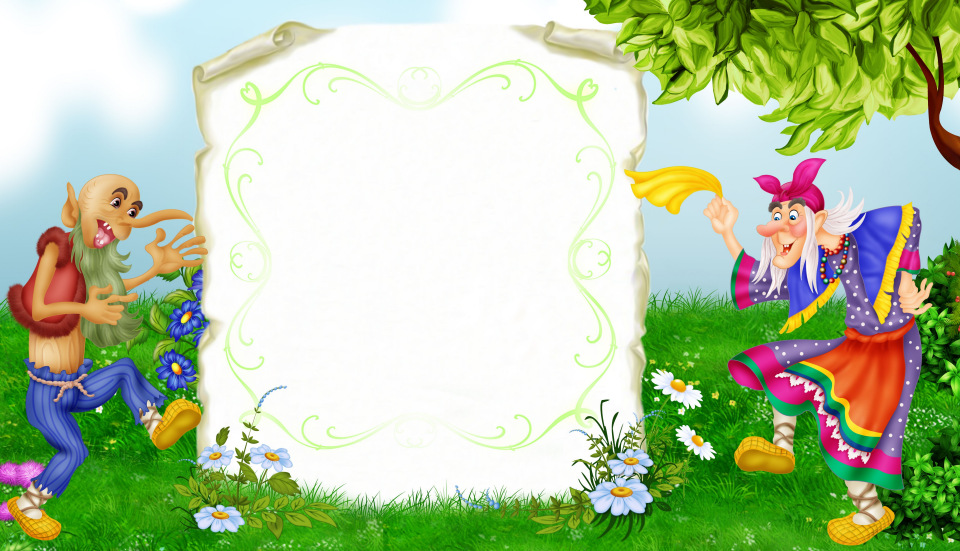 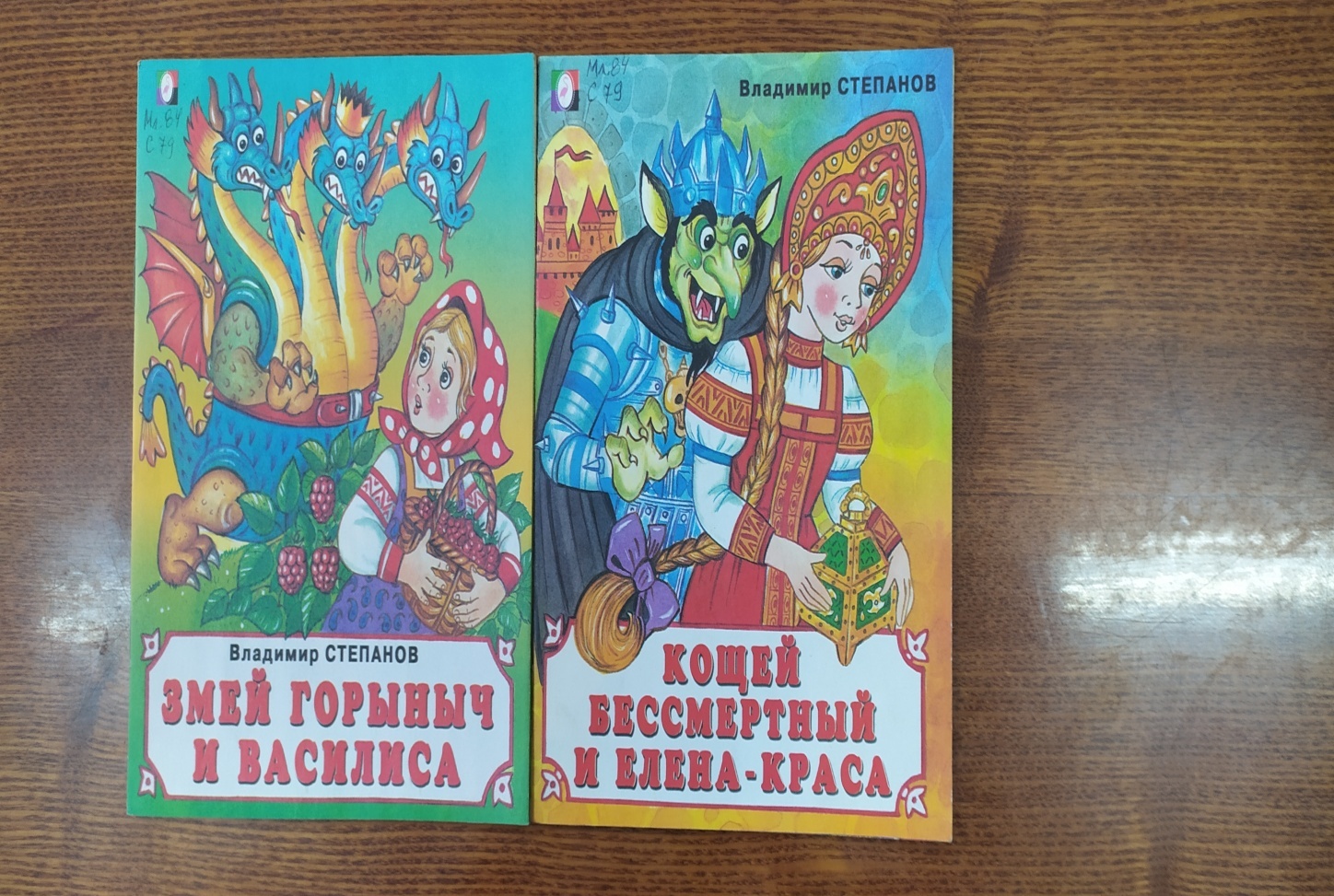 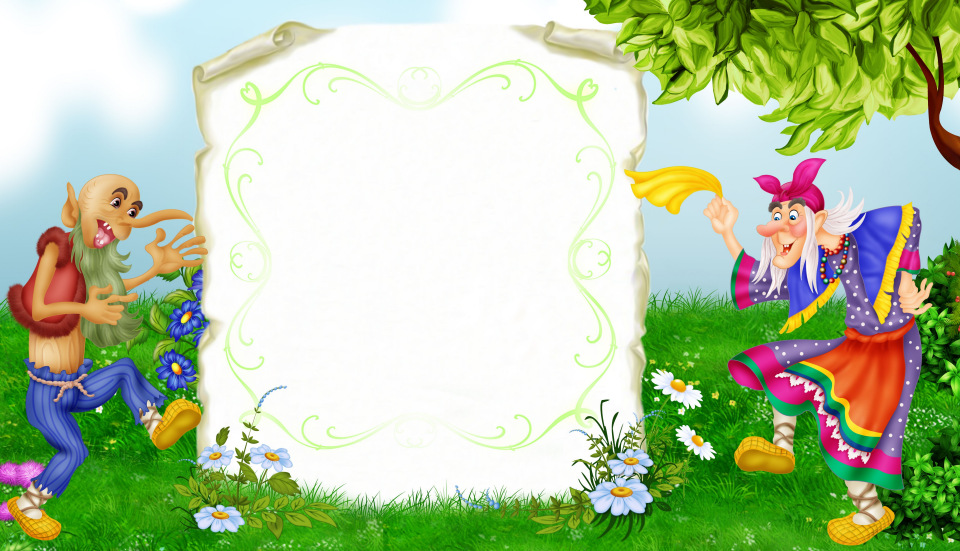 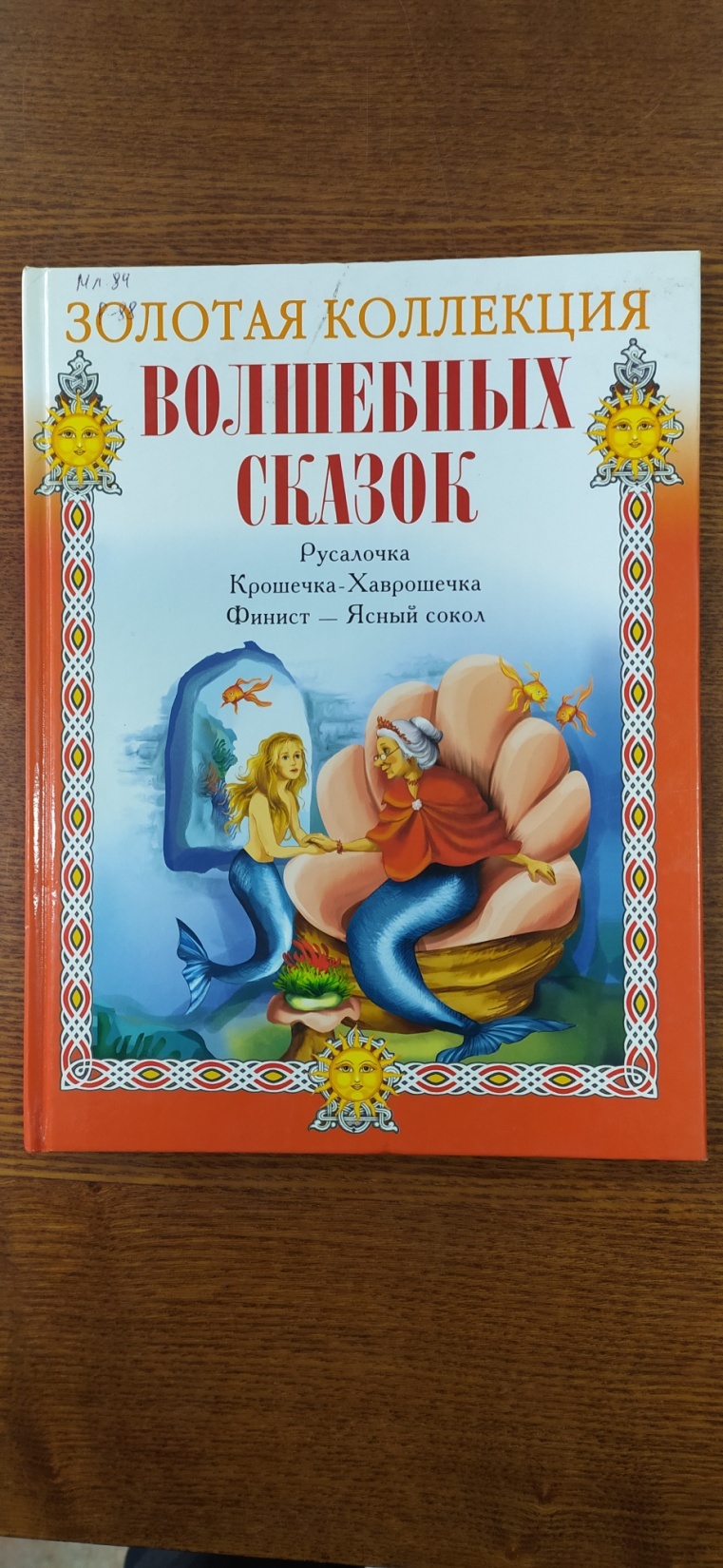 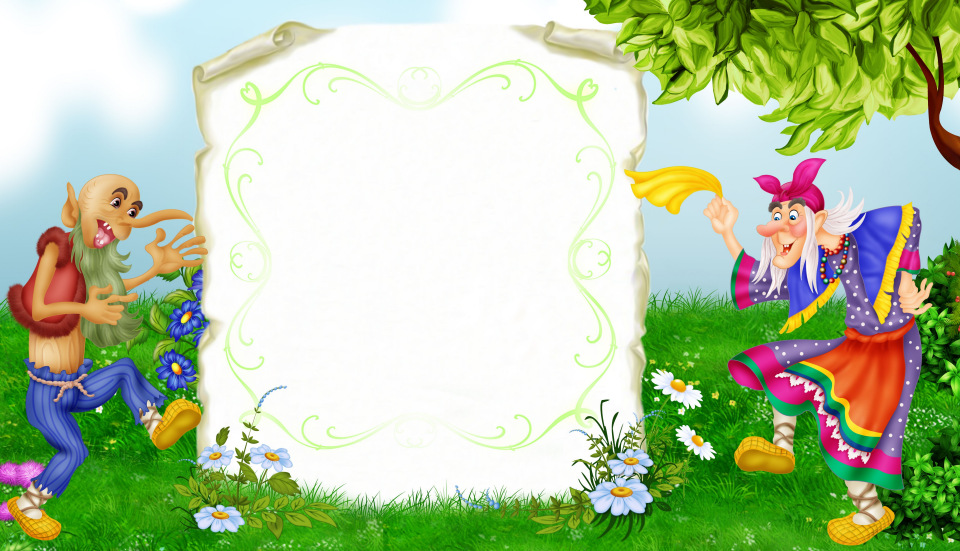 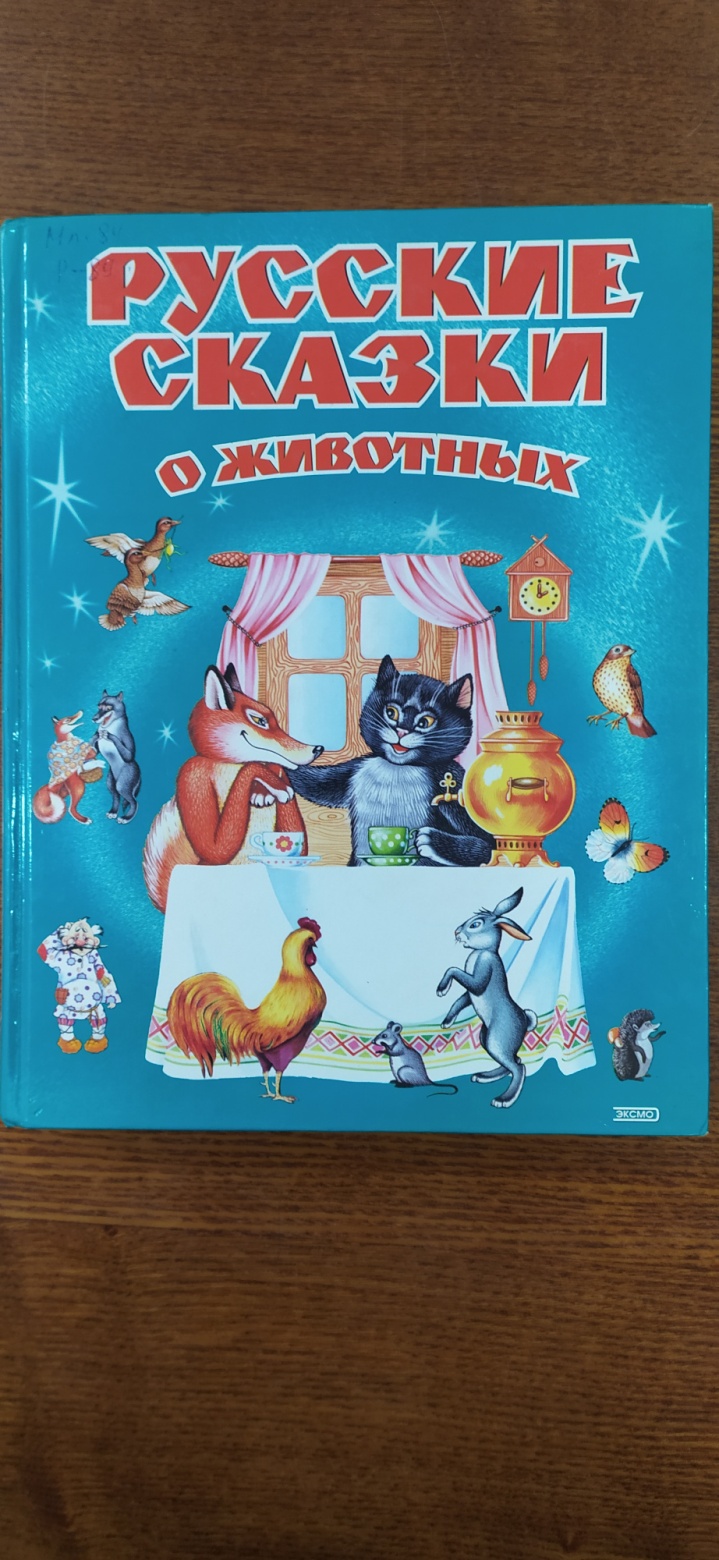 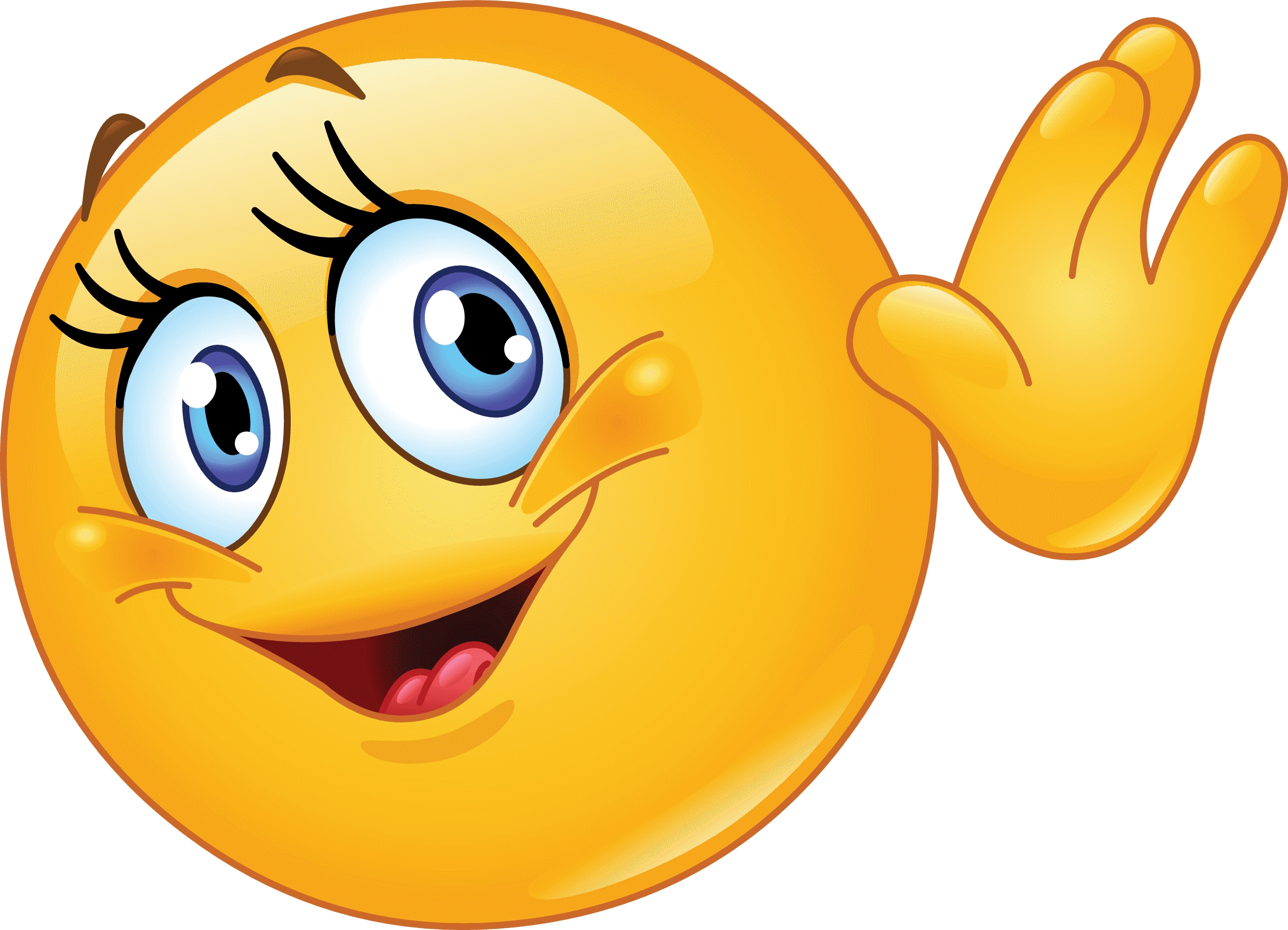